yop
A MATLAB Toolbox for Numerical Optimal Control based on CasADi
Viktor LeekPhD Student Linköping universityDiv. of Vehicular Systems
Yet another optimal control problem parser
IPOPT
Matlab



.m only
The only dependency
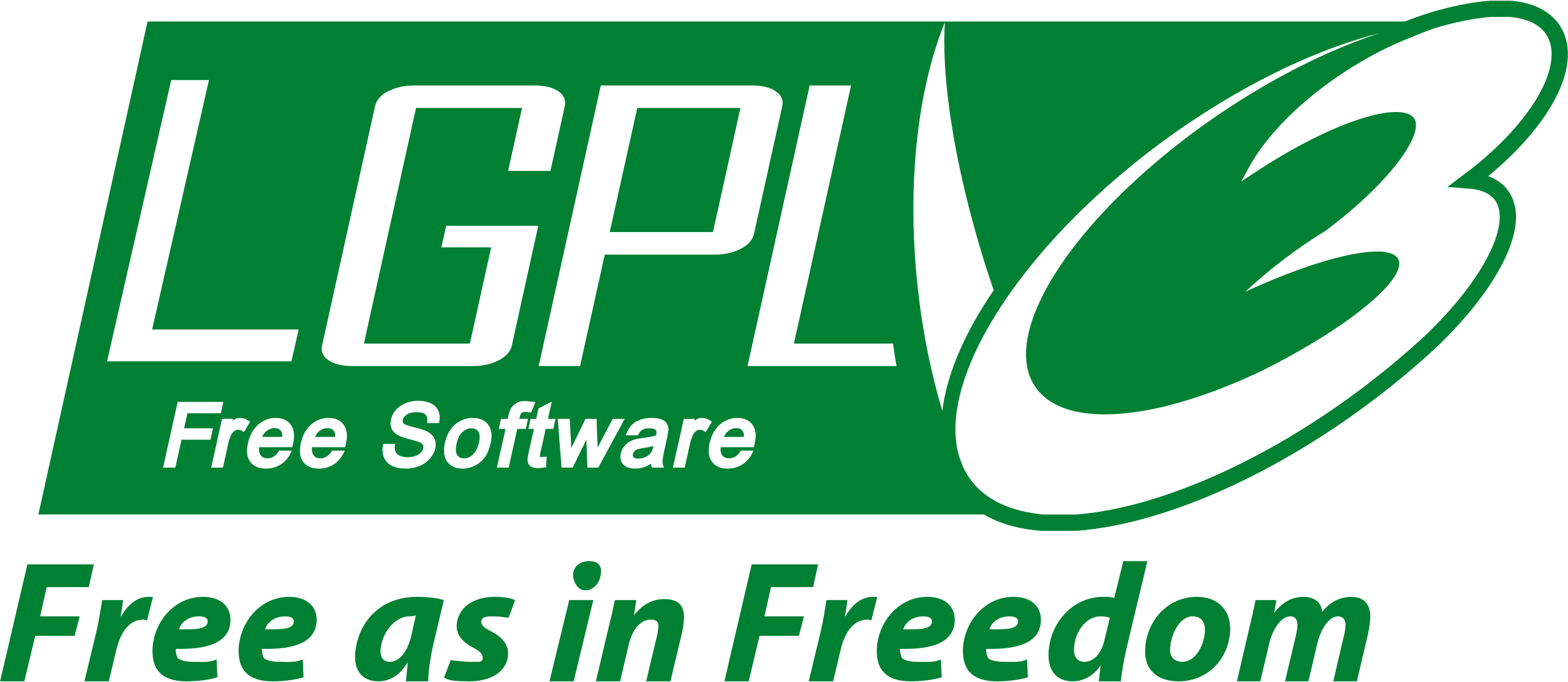 yop
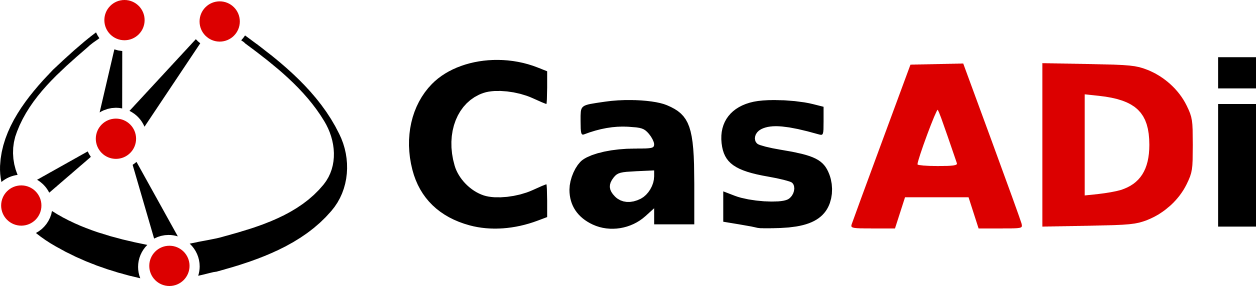 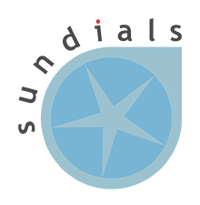 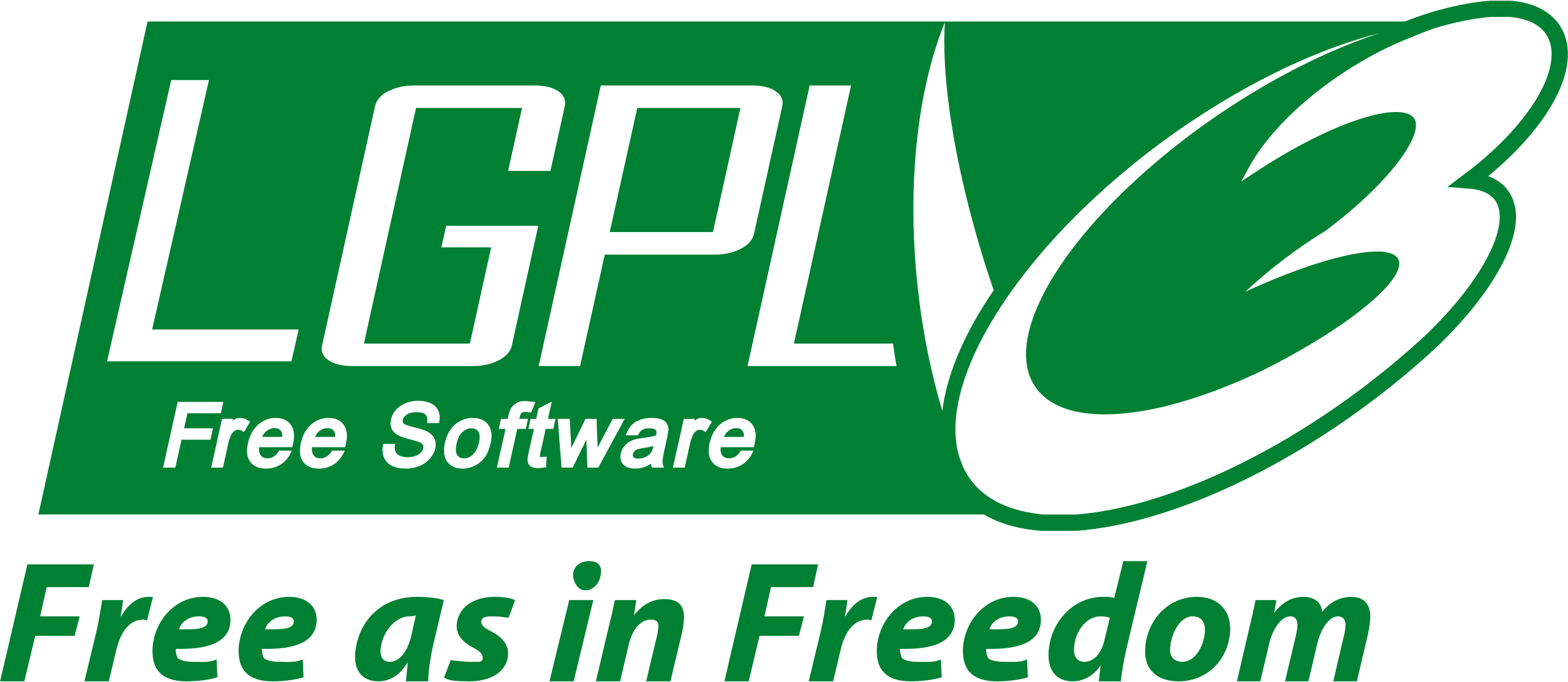 Background
Target audience: practicing engineers and researchers
Matlab
Overcome competence/cost hurdle for the practicing engineer.
Competence in numerical optimal control, and numerical integration
Cost of obtaining licenses (e.g. PROPT) or cost of acquiring knowledge, if the benefit is uncertain
Provides structure to researchers and a validated basis
Design goal is to fit into the natural workflow of the practicing engineer:
Modeling, simulation, optimization
An abstraction to formulate and solve industrially relevant optimization problems.
What is the best performance of my machine?
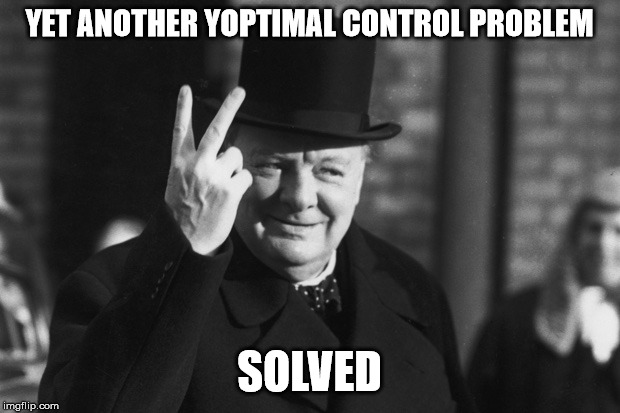 TITLE/LECTURER
2019-05-07
4
Workflow
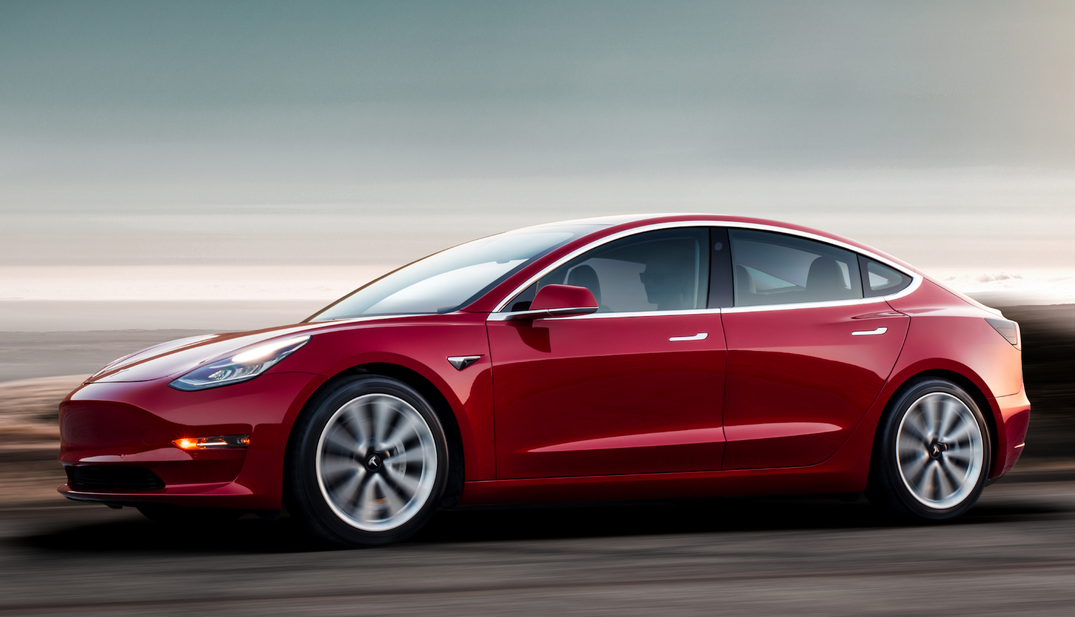 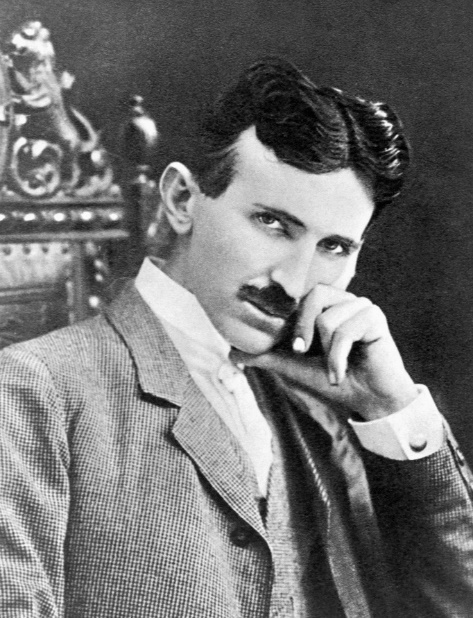 Engineer
Discretization
Application
Initial guess
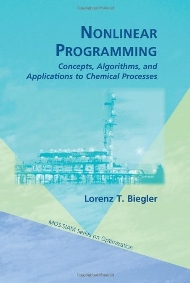 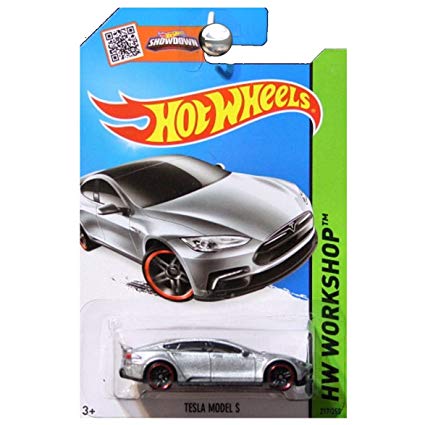 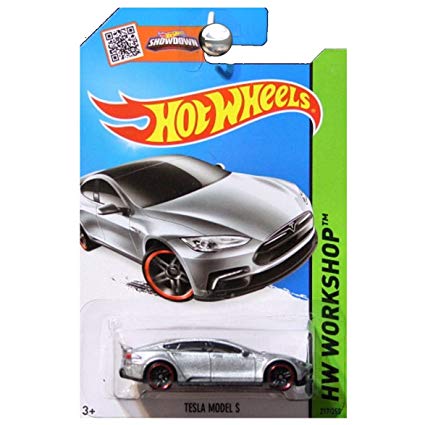 yes
Optimal control problem
OK?
solution
NLP
Question
Model
no
YopSystem
The model class
www.yoptimalcontrol.se//yopSystem
YopSystem – Semi explicit index-1 DAEs
algebraic variable
External input/exogenous variable
Independent variable
syntax
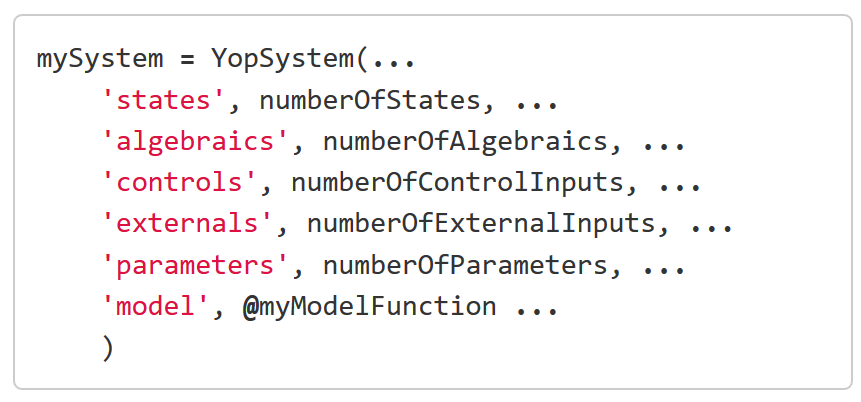 parameter
state
control signal
/yopSystem
TITLE/LECTURER
2019-05-07
7
YopSystem - Properties
Output
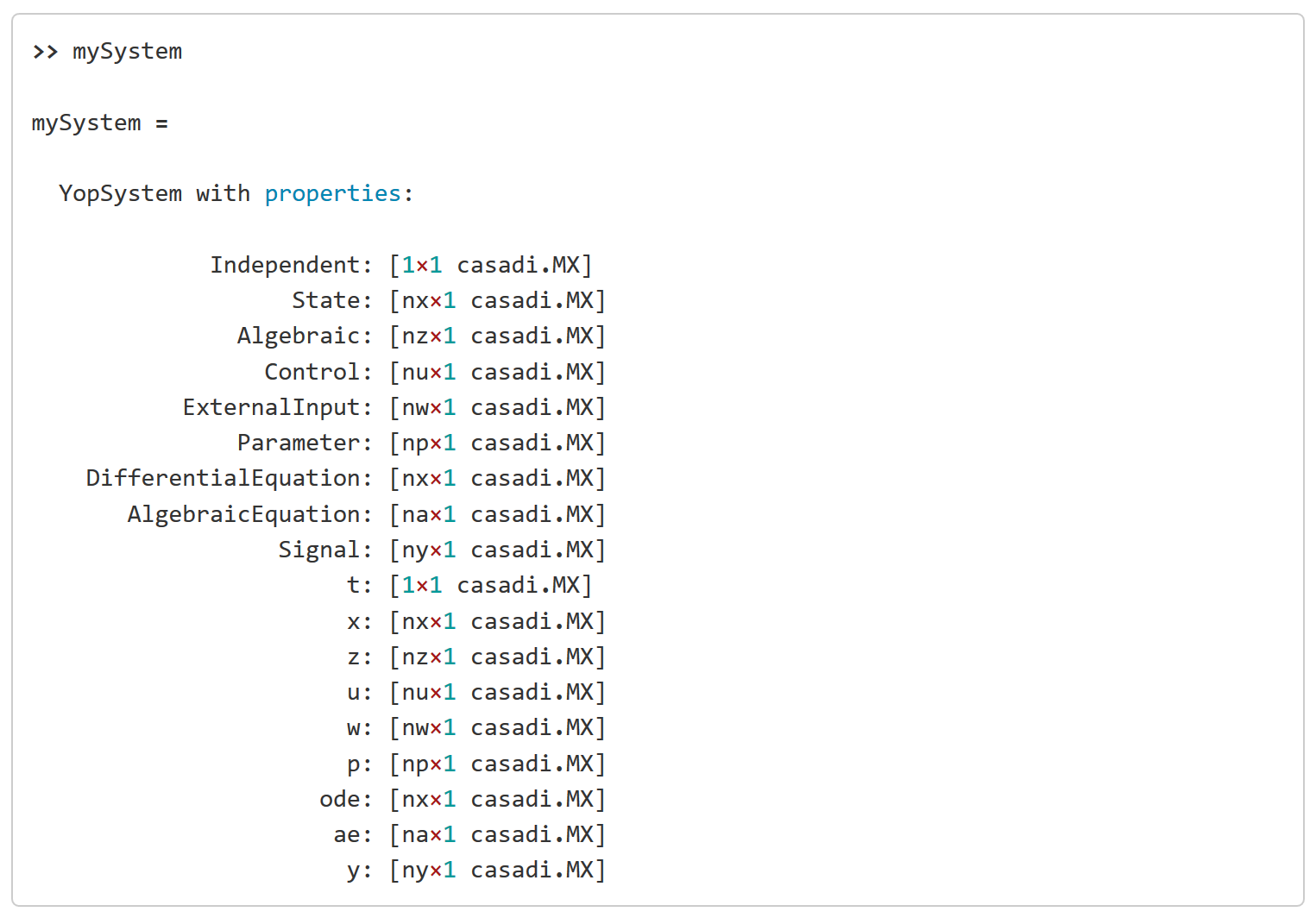 Customizable
/yopSystem
TITLE/LECTURER
2019-05-07
8
Providing a model file
Remove unnecessary
syntax
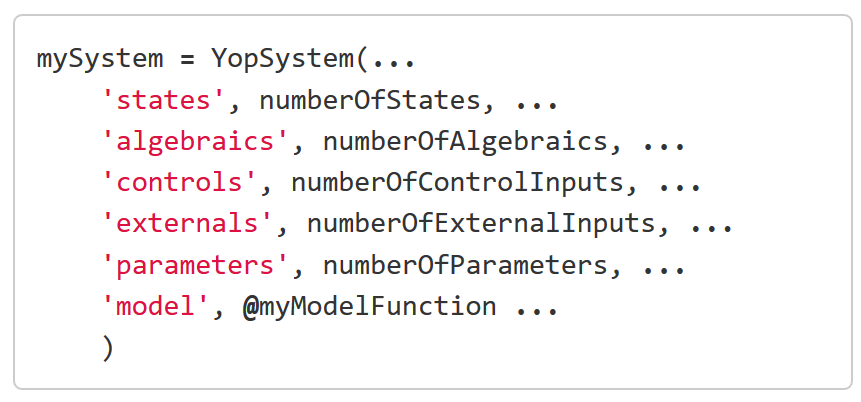 Syntax
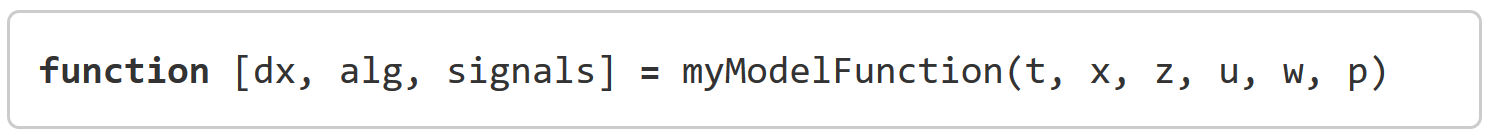 Always include first
/yopSystem#the-model-entry
TITLE/LECTURER
2019-05-07
9
If the file does not match the argument pattern
Syntax 1 – reorder arguments using an anonymous function
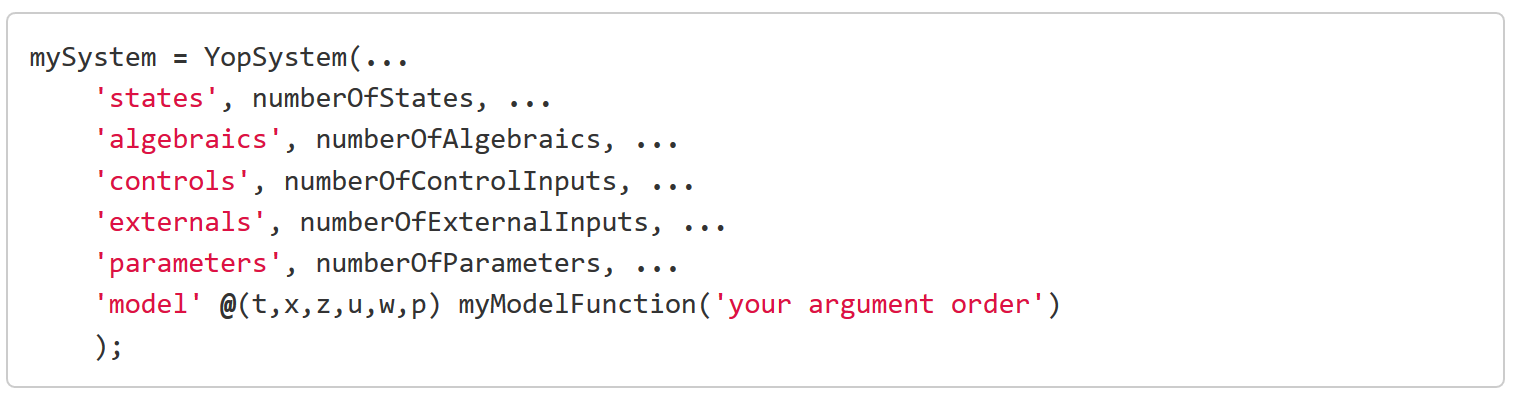 /yopSystem#when-the-model-file-do-not-match-the-argument-order
TITLE/LECTURER
2019-05-07
10
If the file does not match the argument pattern
Syntax 2 – set model equations manually
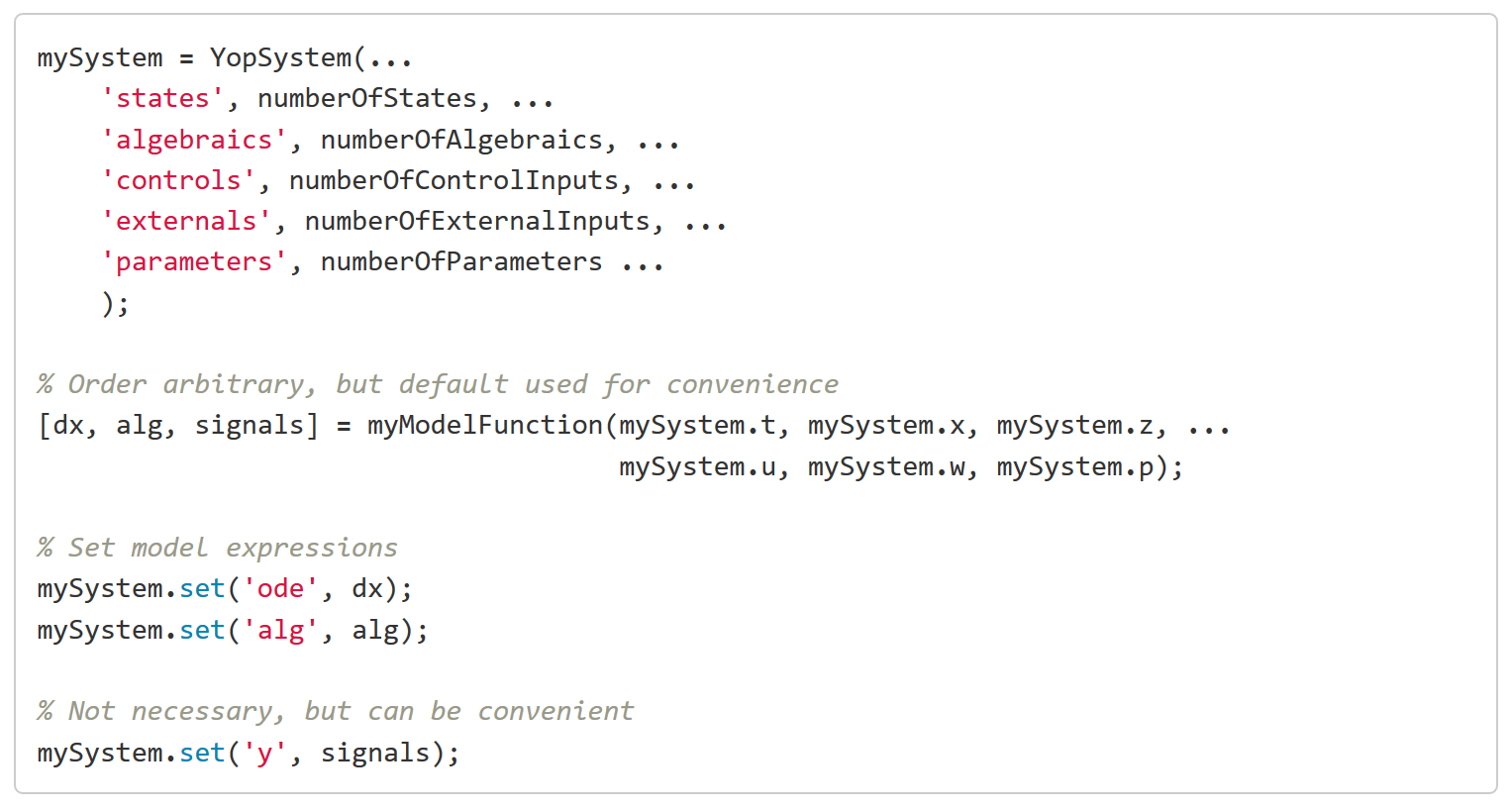 /yopSystem#when-the-model-file-do-not-match-the-argument-order
TITLE/LECTURER
2019-05-07
11
The independent variable
The independent variable is shared among all variables.
syntax
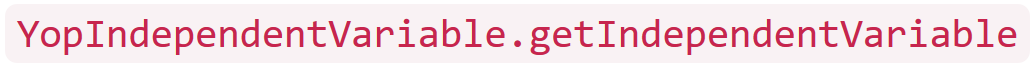 /independent
TITLE/LECTURER
2019-05-07
12
Connecting models - YopSystem
An algebraic constraint
syntax
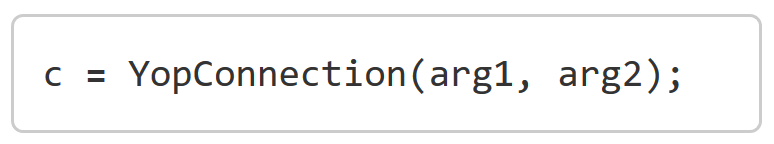 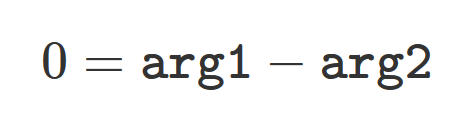 syntax – equivalent formulations
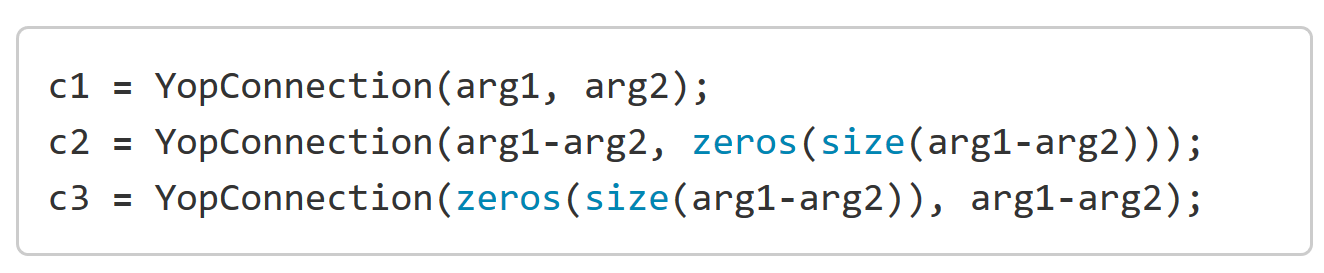 /connections
TITLE/LECTURER
2019-05-07
13
Maps, look-up tables
It is possible to use 1-D linear and spline interpolation (YopInterpolant)
Available via CasADi interpolant
Simulation in Yop
/yopSimulator
TITLE/LECTURER
2019-05-07
15
Simulatable systems
syntax
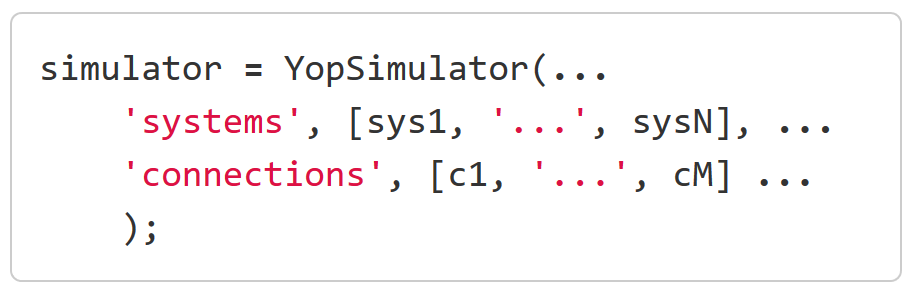 /yopSimulator#supported-systems
TITLE/LECTURER
2019-05-07
16
Running a simulation
syntax
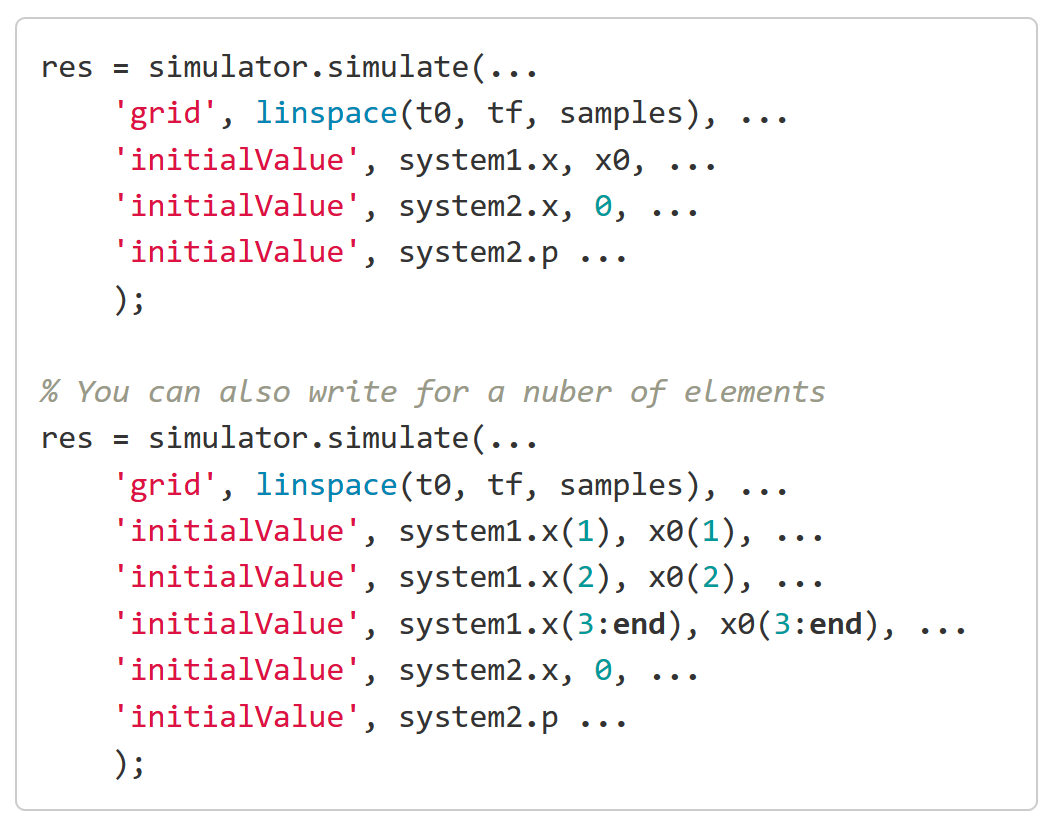 /yopSimulator#simulating
TITLE/LECTURER
2019-05-07
17
Numerical results
Output
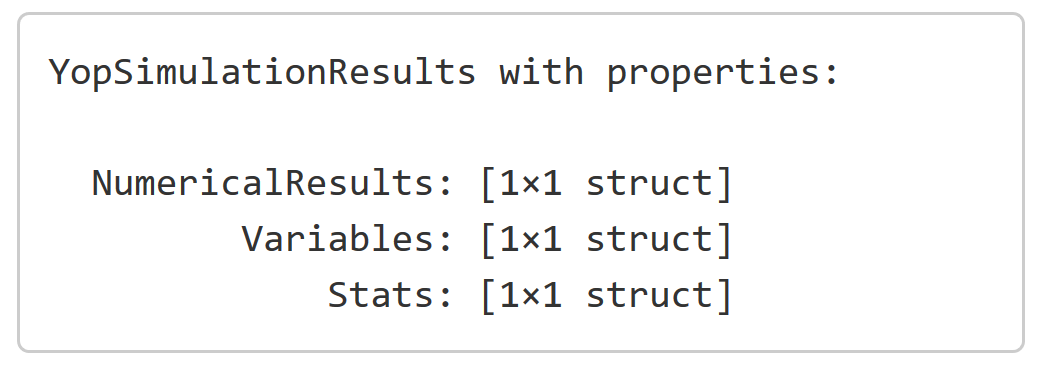 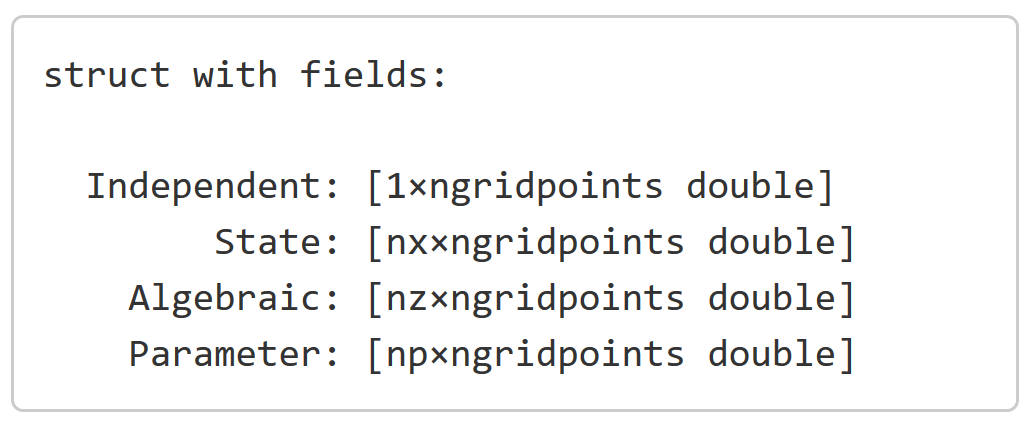 /yopSimulator#obtaining-the-results
TITLE/LECTURER
2019-05-07
18
Symbolic signals and plotting
Syntax
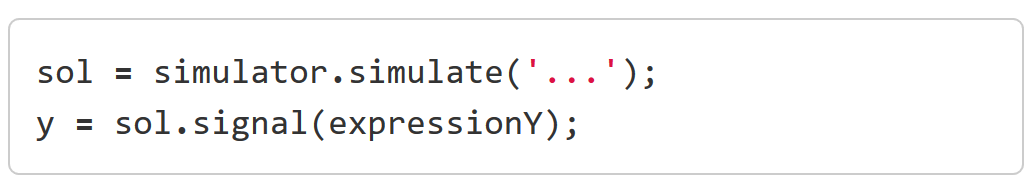 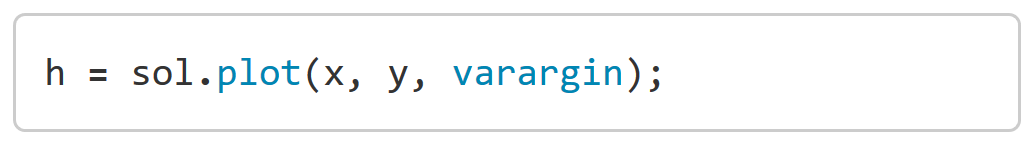 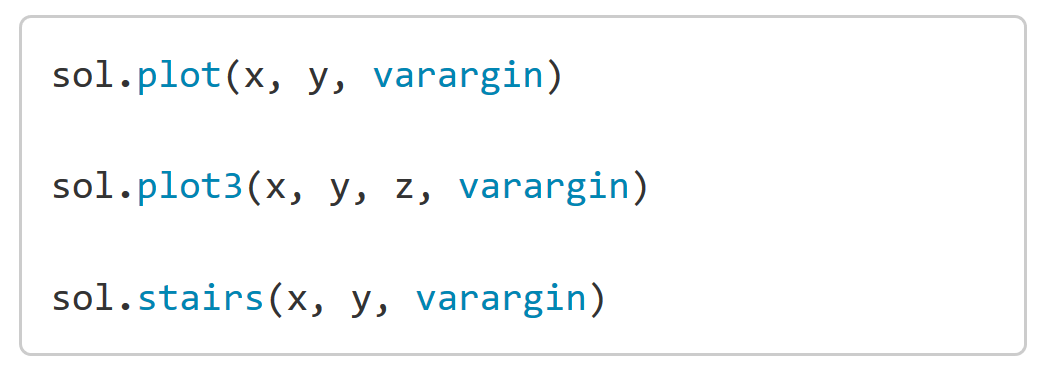 /yopSimulator#obtaining-the-results
TITLE/LECTURER
2019-05-07
19
Simulation example: Control of double-integrator
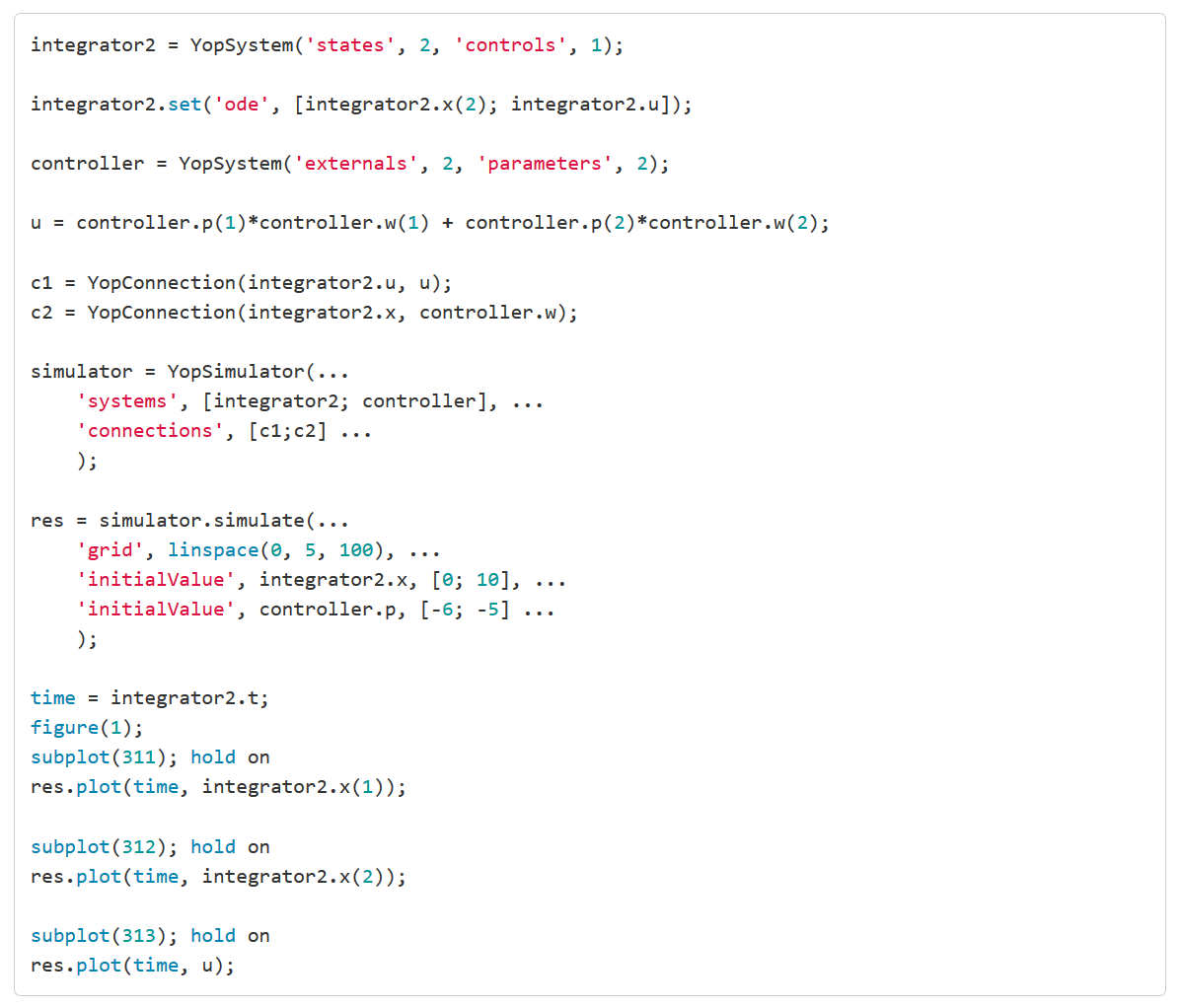 /yopSimulator#obtaining-the-results
TITLE/LECTURER
2019-05-07
20
Optimal control
/formulatingOptimalControlProblems
Supported systems
Syntax – take 0 arguments
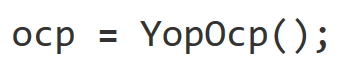 /formulatingOptimalControlProblems#declaring-optimal-control-problems
TITLE/LECTURER
2019-05-07
22
Specifying timepoints
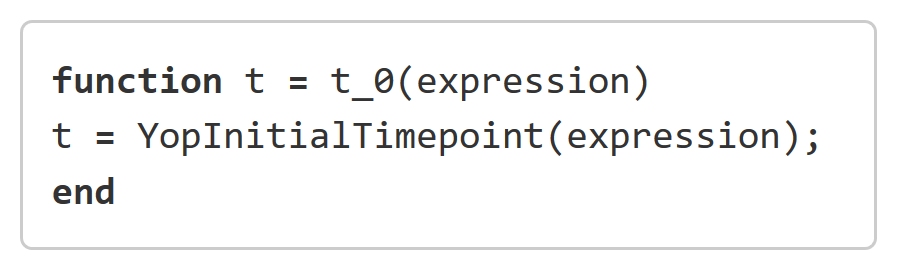 2 natural timepoints for free end time OCPs
Syntax
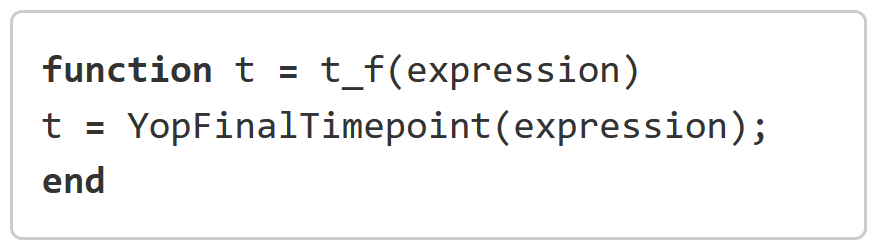 /formulatingOptimalControlProblems#two-key-functions-t_f-and-t_0
TITLE/LECTURER
2019-05-07
23
Objective and constraints
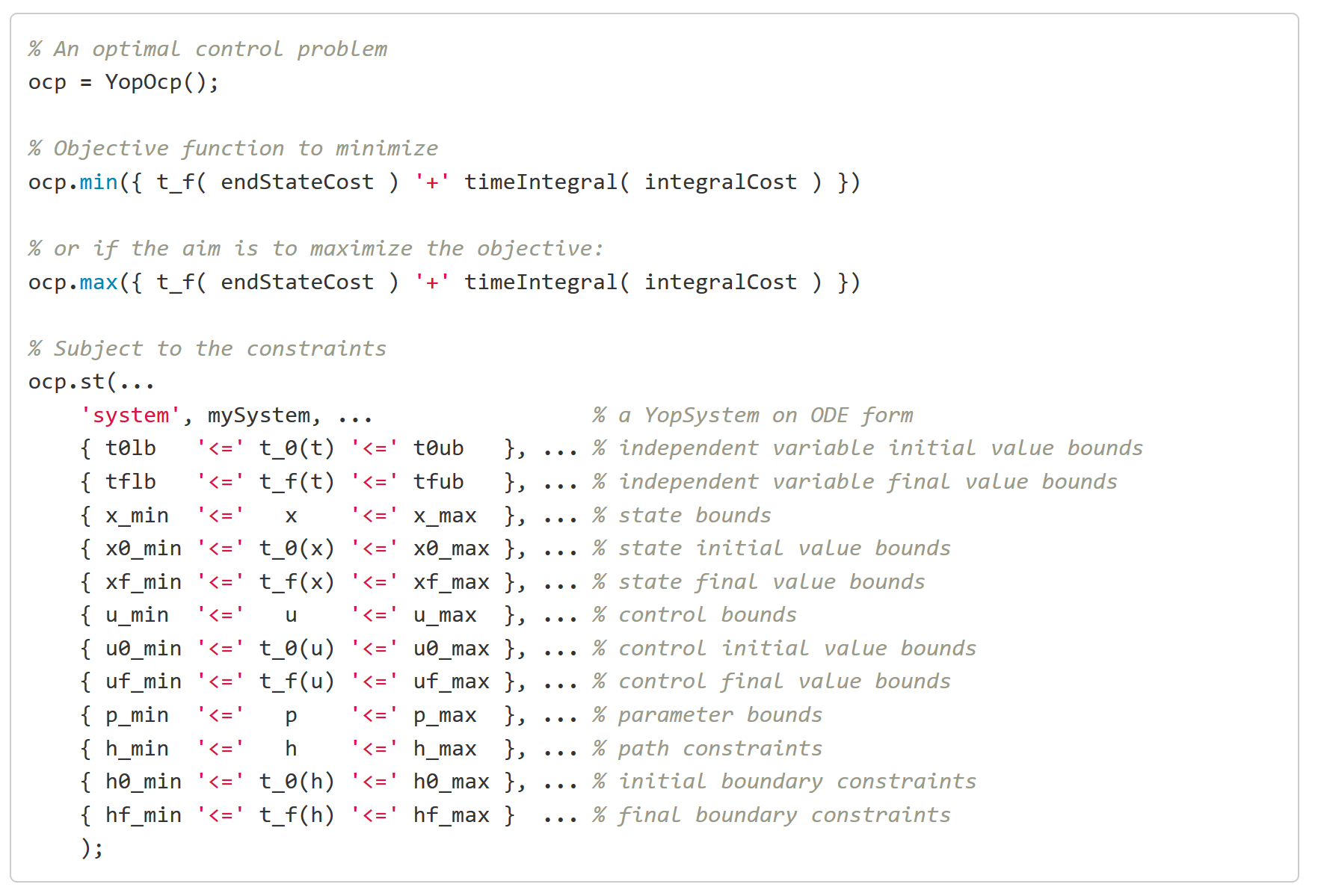 Always include first
/formulatingOptimalControlProblems#declaring-optimal-control-problems
TITLE/LECTURER
2019-05-07
24
Objective
Syntax
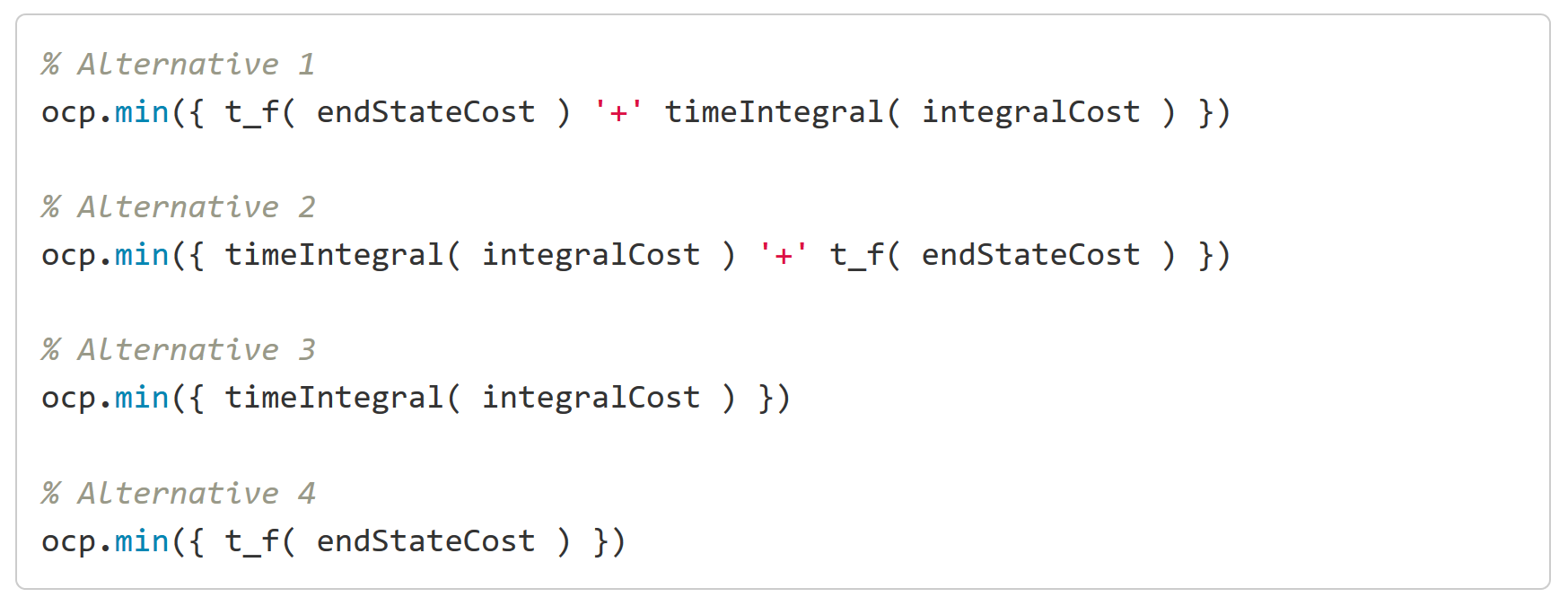 /formulatingOptimalControlProblems#declaring-the-objective-function
TITLE/LECTURER
2019-05-07
25
Constraints
Syntax
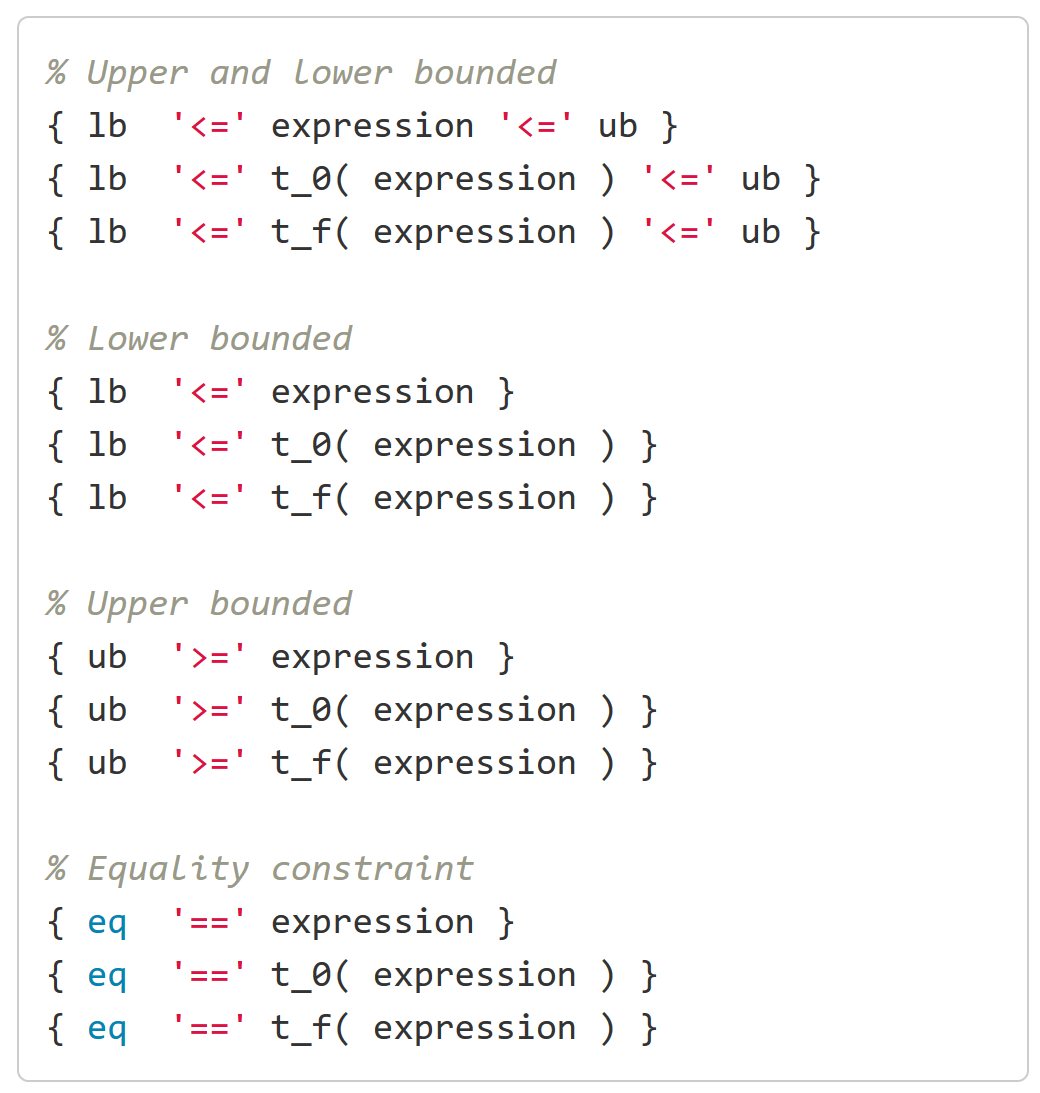 Easily extended to more variations
/formulatingOptimalControlProblems#declaring-constraints-using-st
TITLE/LECTURER
2019-05-07
26
Box constraints – bounds on variables
Syntax same as any constraint
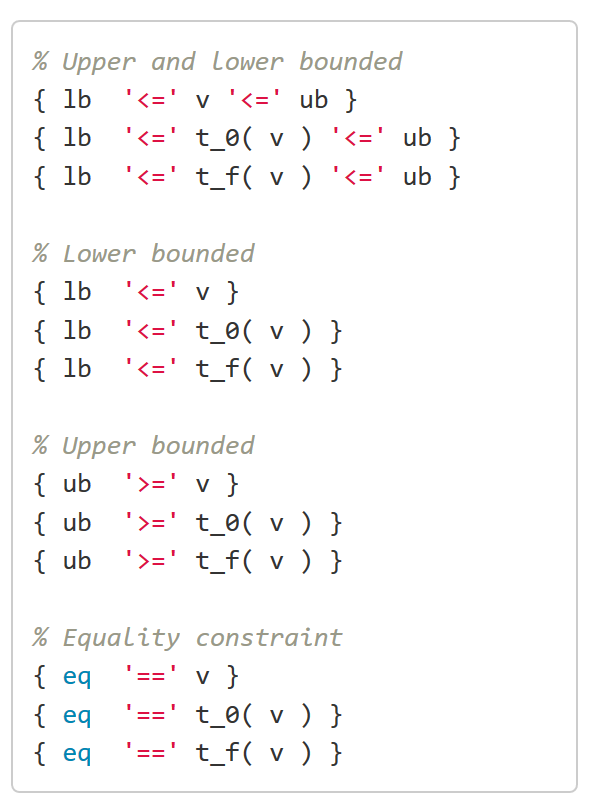 Automatically detected
/formulatingOptimalControlProblems#box-constraints
TITLE/LECTURER
2019-05-07
27
strict() path constraint
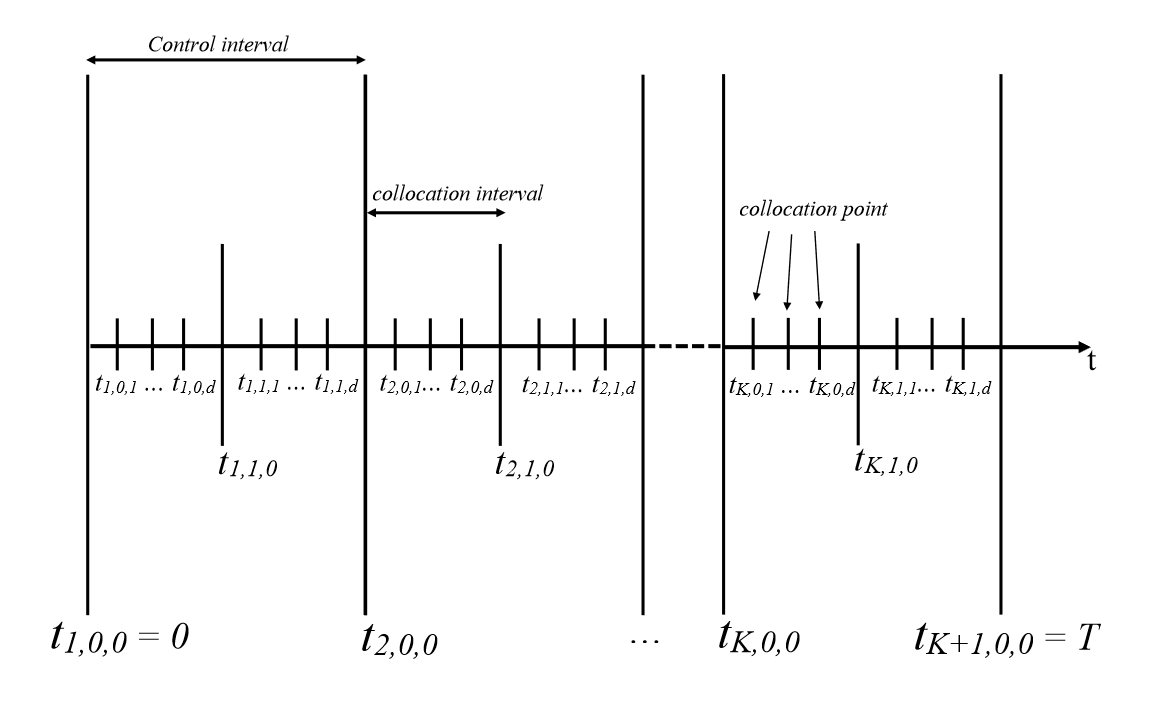 Normal path constraint
strict path constraint
/formulatingOptimalControlProblems#strict-path-constraints
TITLE/LECTURER
2019-05-07
28
Why not always strict?
Syntax
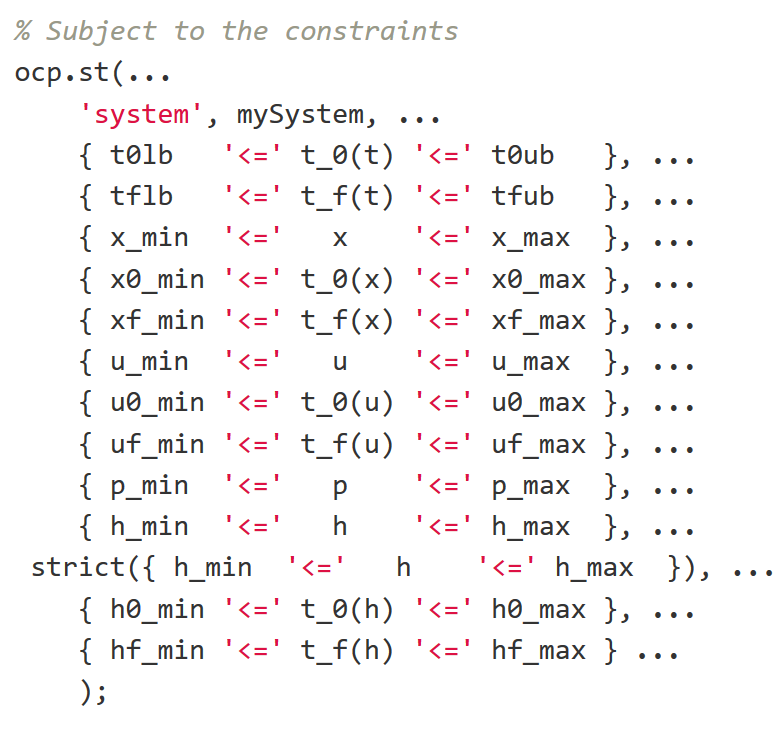 To avoid creating NLPs with too few degrees of freedom.
Instead we select the constraints we want to be strict.
/formulatingOptimalControlProblems#strict-path-constraints
TITLE/LECTURER
2019-05-07
29
A strict example
Normal path constraint
strict path constraint
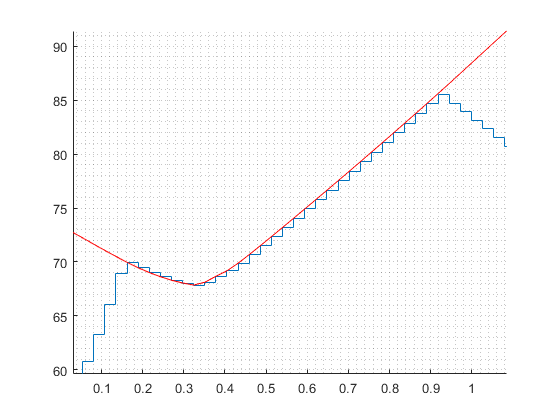 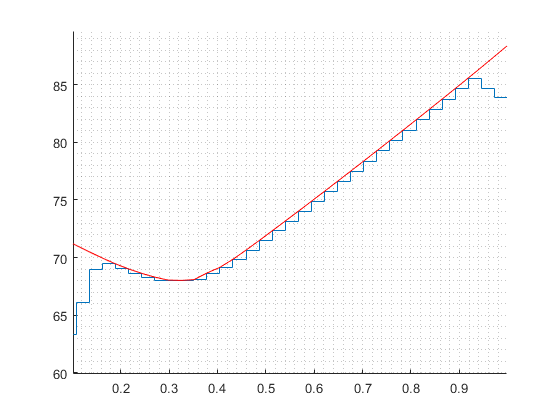 /transientOptimization
Scaling
/formulatingOptimalControlProblems#scaling
TITLE/LECTURER
2019-05-07
31
Scaling
Syntax
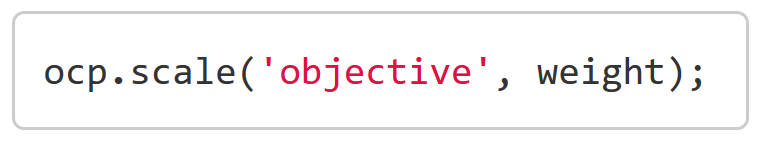 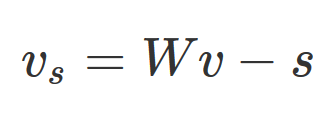 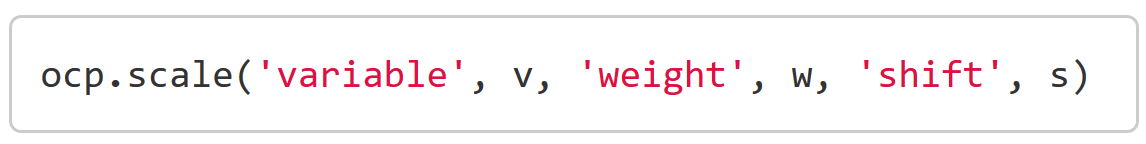 Variables:
Dynamics:

Objective:

Constraints (scaled by the user):
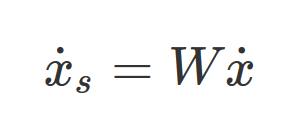 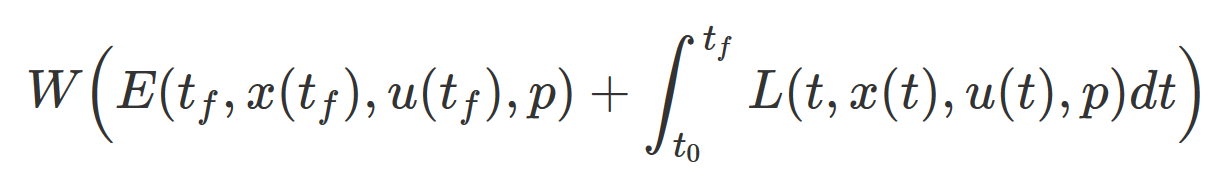 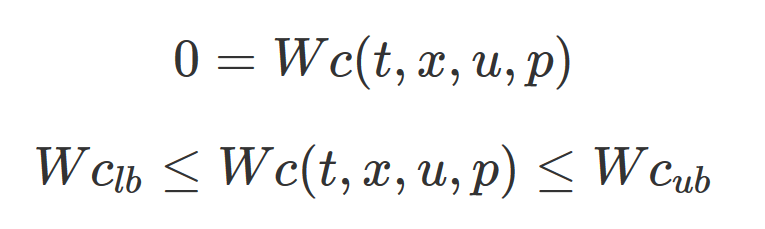 /formulatingOptimalControlProblems#scaling
Finding an initial guess
/initialGuess
Finding an initial guess
4 ways:
Not entering a guess at all. This sets the guess to 1.
Simulation
Solution to another OCP
Using YopInitialGuess
/initialGuess
TITLE/LECTURER
2019-05-07
34
Using simulation
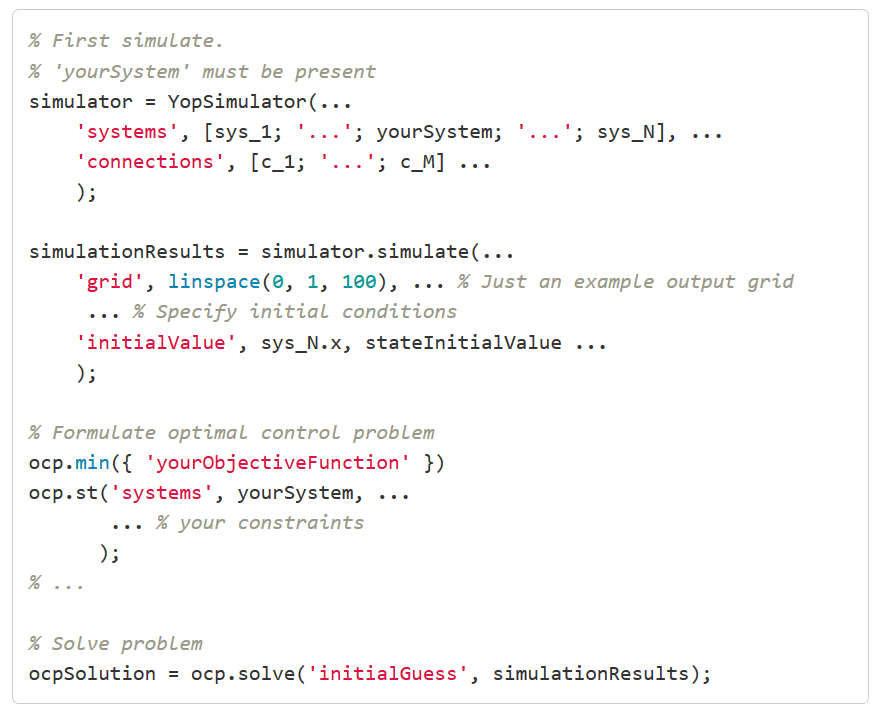 /initialGuess#using-simulation
TITLE/LECTURER
2019-05-07
35
Using a solution to another optimization problem
Syntax
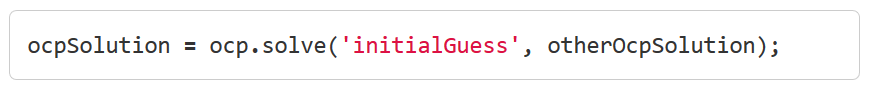 /initialGuess#using-a-solution-to-another-optimal-control-problem
TITLE/LECTURER
2019-05-07
36
Using YopInitialGuess
Notice
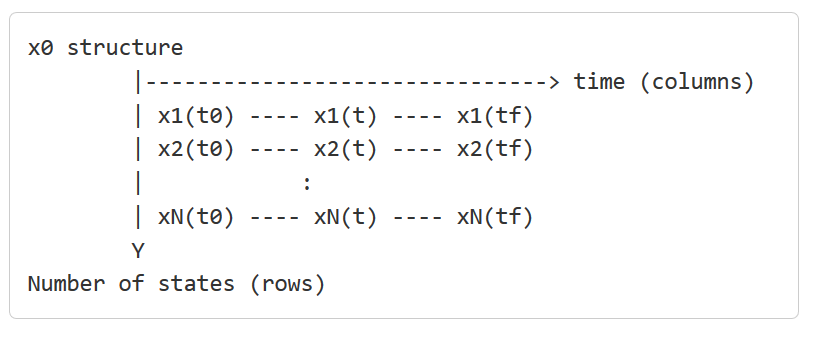 Syntax
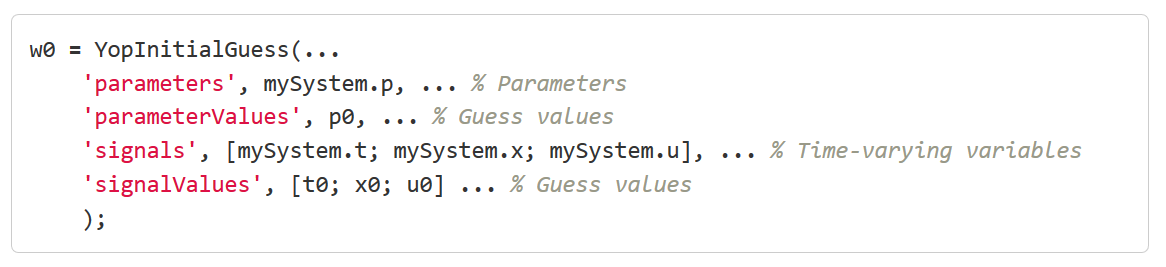 /initialGuess#using-yopinitialguess
Solving OCPs
Solving OCPs
Syntax
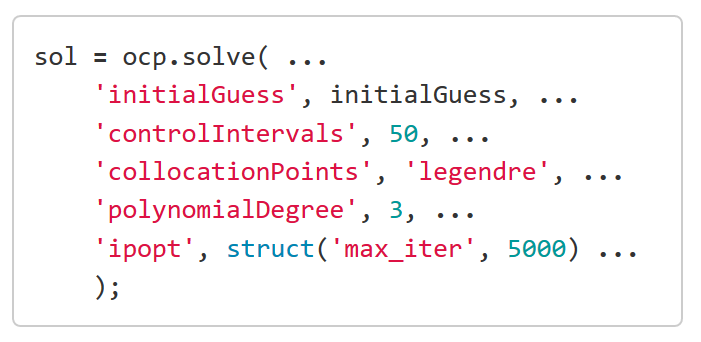 Options
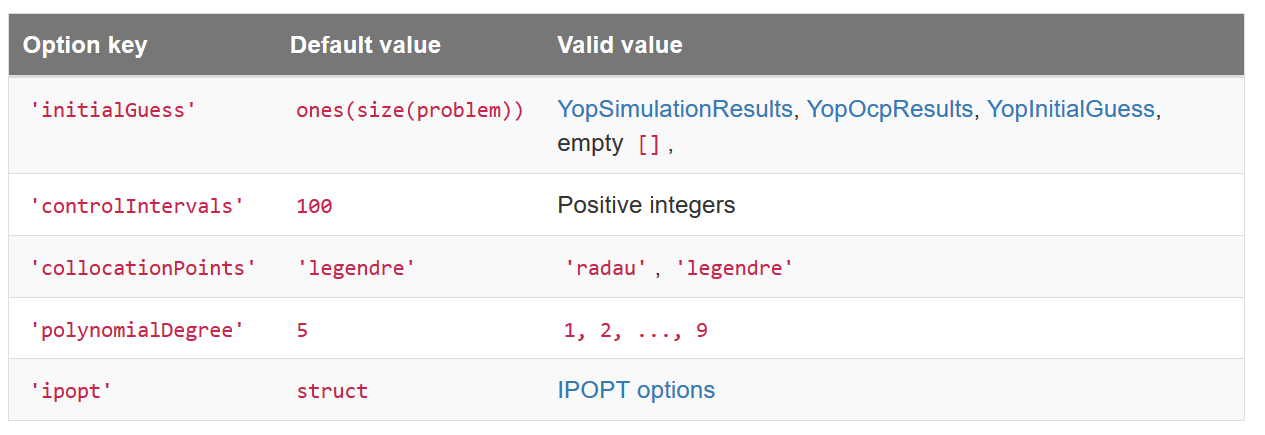 /solvingOcps#running-solve
TITLE/LECTURER
2019-05-07
39
build, parameterize, optimize
Speed-up when solving the same formulation with different parametrizations
Symbolic structure costly to create. Avoid rebuilding it by running:
build
(change parameter values)
parameterize 
optimize
Loop
/solvingOcps#build-parameterize-optimize
TITLE/LECTURER
2019-05-07
40
Output
Obtaining the results
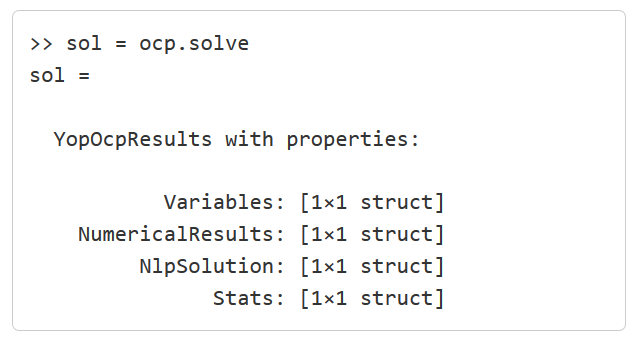 Result behavs in the same wayas simulation results
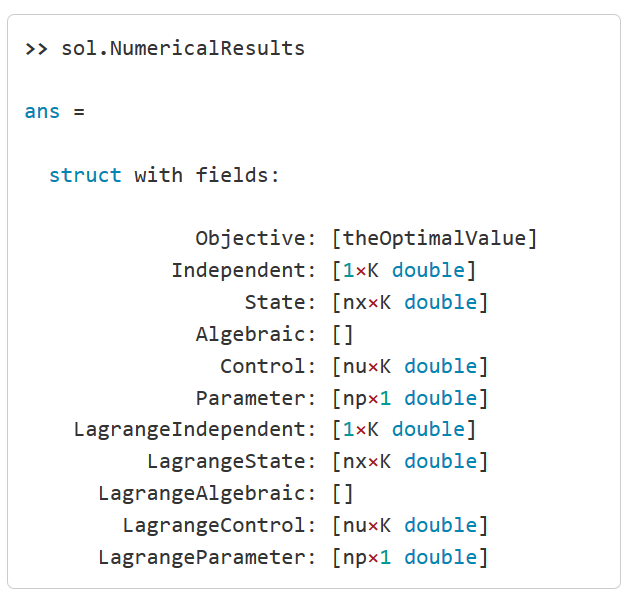 Syntax
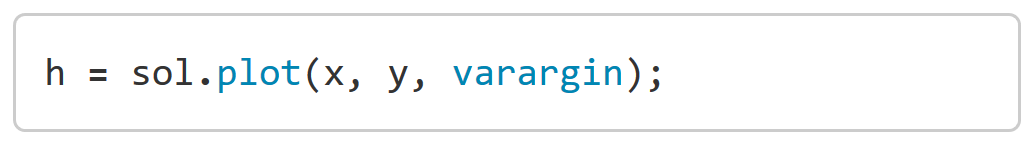 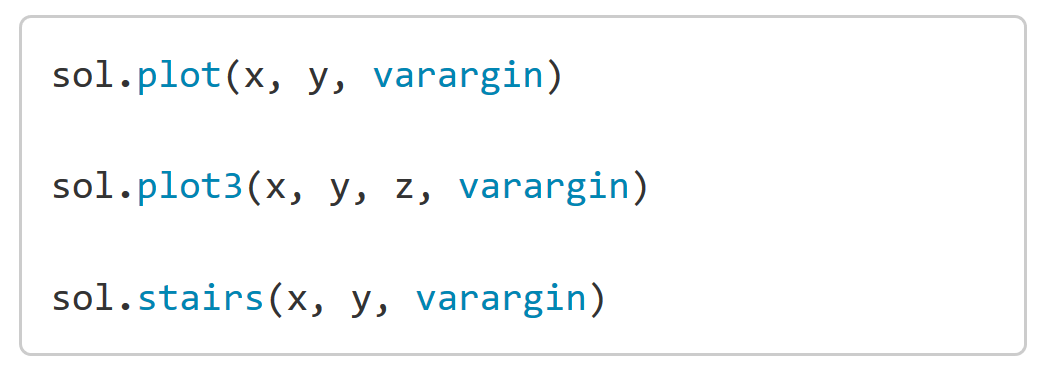 Pareto optimal solutions
Pareto optimal solutions
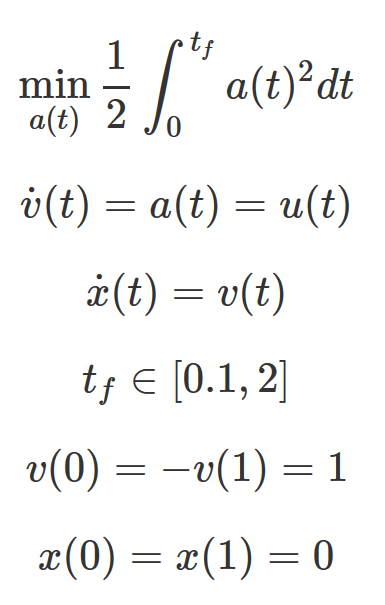 https://www.yoptimalcontrol.se//brysonPareto
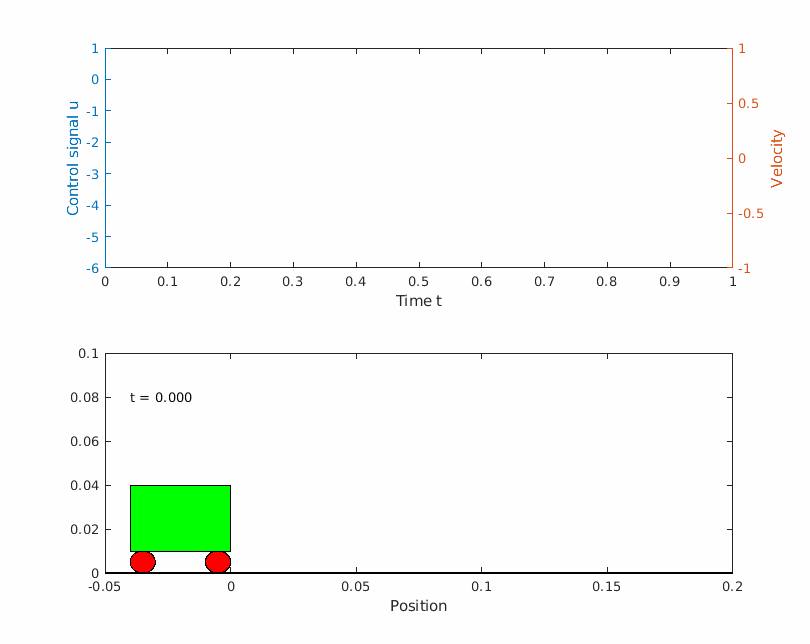 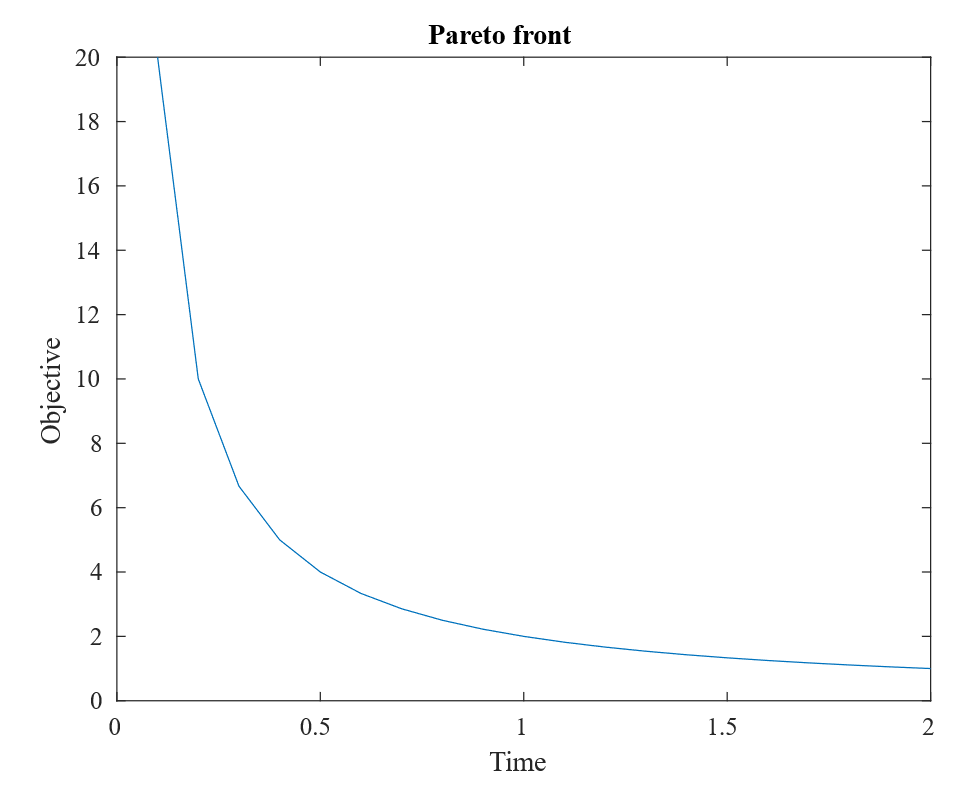 Planned features
MPC, Simulink, Parameter estimation, Set-point optimization
Topics not mentioned
Control signal parametrization
Non-differentiable equations
Saturations
Switching
Integral constraints
Derivative constraints
When integral and derivative constraints fail
Yoptimization completed
www.yoptimalcontrol.seemobilitycentre.se
viktor.leek@liu.se
TITLE/LECTURER
2019-05-07
46
Exercise: provide an initial guess for Goddard rocket
https://www.yoptimalcontrol.se/goddardLanding